Popis vztahu dvou proměnných: pokračování
Regrese
Regrese
Zkoumáme závislost jedné proměnné (vysvětlované, závislé) na další jedné nebo více (vysvětlující, nezávislé) proměnných
Vhodný model (imituje realitu na základě statistických postupů) pro popis zkoumaného vztahu
Jednoduchá lineární regrese
Jednoduchá lineární regrese
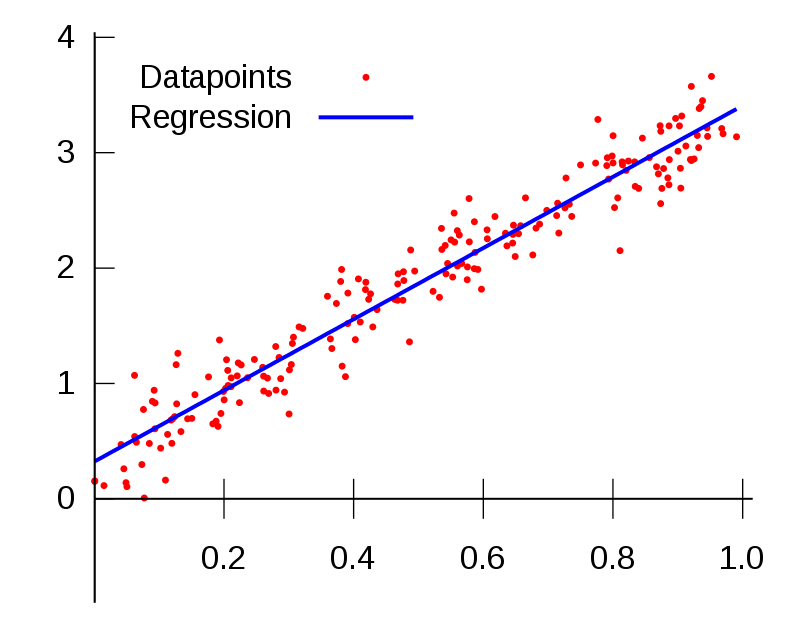 Předpokládá se lineární vztah a využití kardinálních dat
Stanovení závislé a nezávislé proměnné (na základě teorie) – jaké příklady vás napadnou?
Lineární vztah je definován pomocí přímky – ta ukazuje jakým způsobem nejlépe předpovědět vysvětlovanou proměnnou
Jednoduchá lineární regrese
y = a + bx
y = hodnota závislé proměnné
a = konstanta, průsečík s osou
b = regresní koeficient (směrnice, sklon regresní přímky), o kolik vzroste y, když se x změní o jednotku
Jak odhadnout příjem, když známe vzdělání?
Každému v našem vzorku dáme stejnou konstantní sumu (konstantu, „intercept“)
Kromě toho dostane každý jednotlivec prémii, závisející na tom, kolik má let vzdělání (tato individuální prémie je částka, odpovídající počtu let vzdělání, který je vynásoben regresním koeficientu)
situace je složitější - máme pouze odhad
Odhad parametrů vztahu: jak proložit přímku?
Nejčastějším postupem – metoda nejmenších čtverců
Prokládáme data přímkou tak, aby součet druhých odmocnin (čtverců) odchylek skutečných od predikovaných byl co nejmenší (aby “rezidua“ byla co nejmenší)
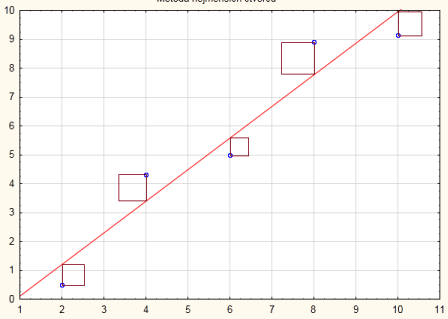 Která přímka nejlépe proloží data? Která má nejmenší součet reziudií (vzdálenosti  jednotlivých bodů od přímky)?
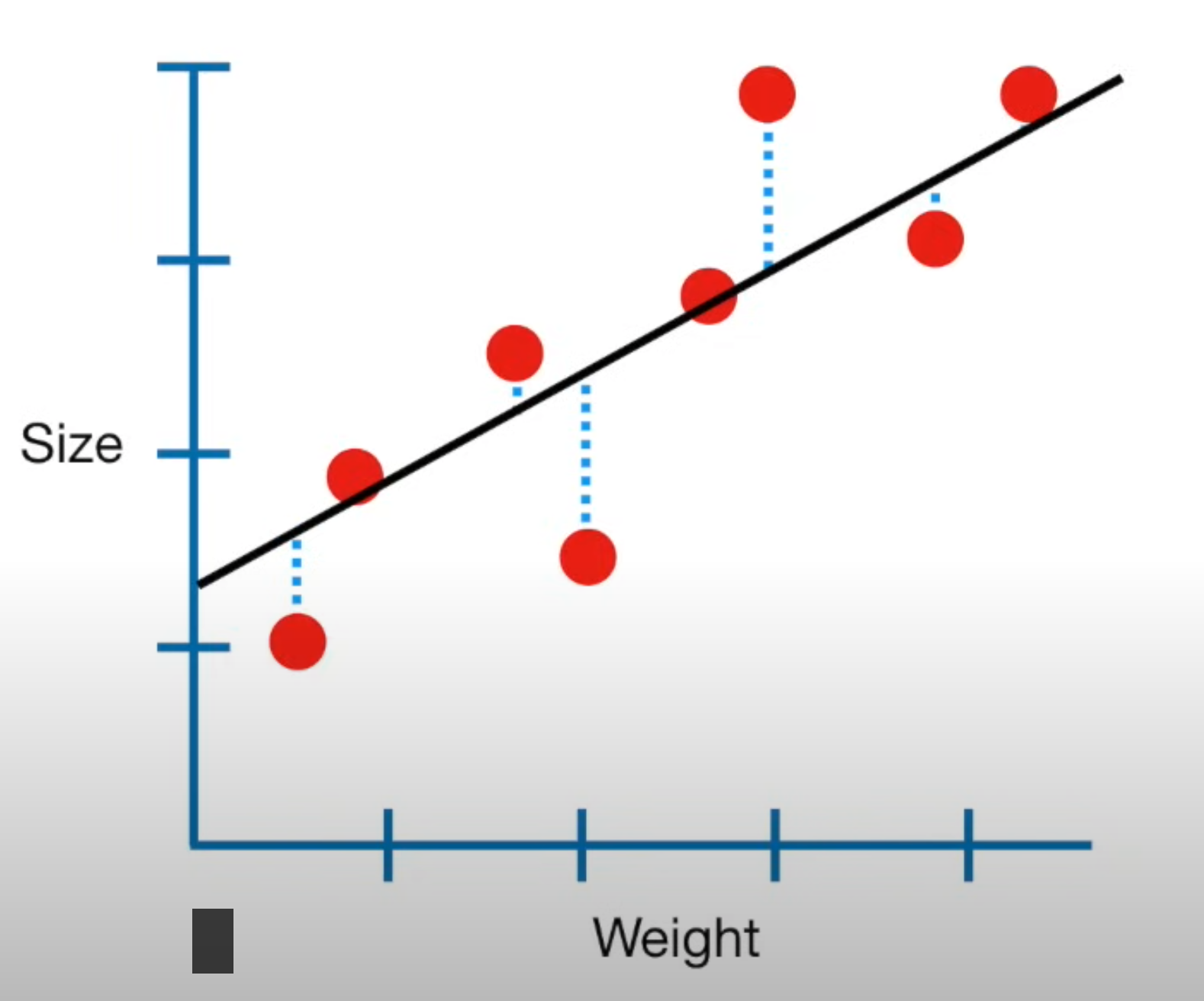 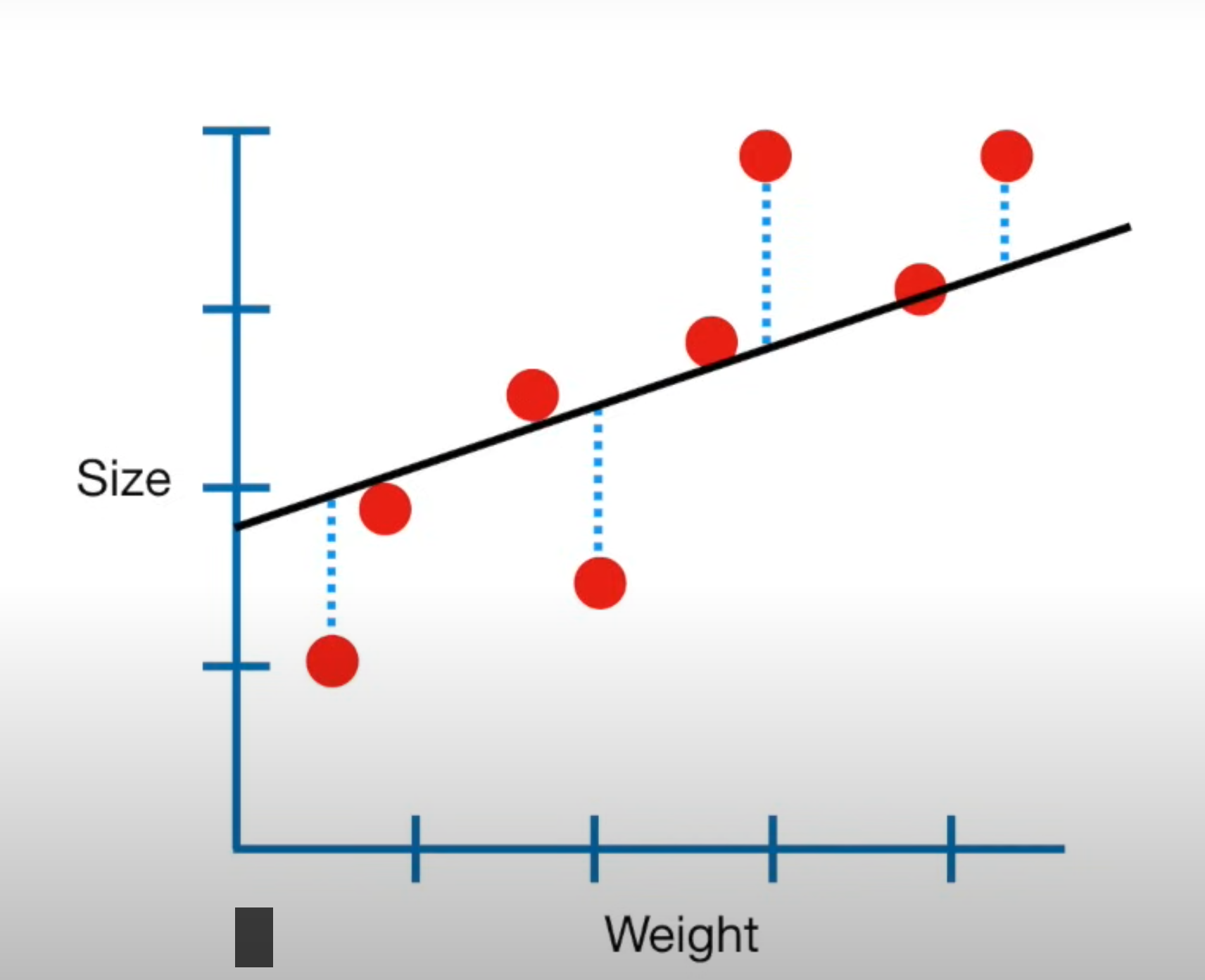 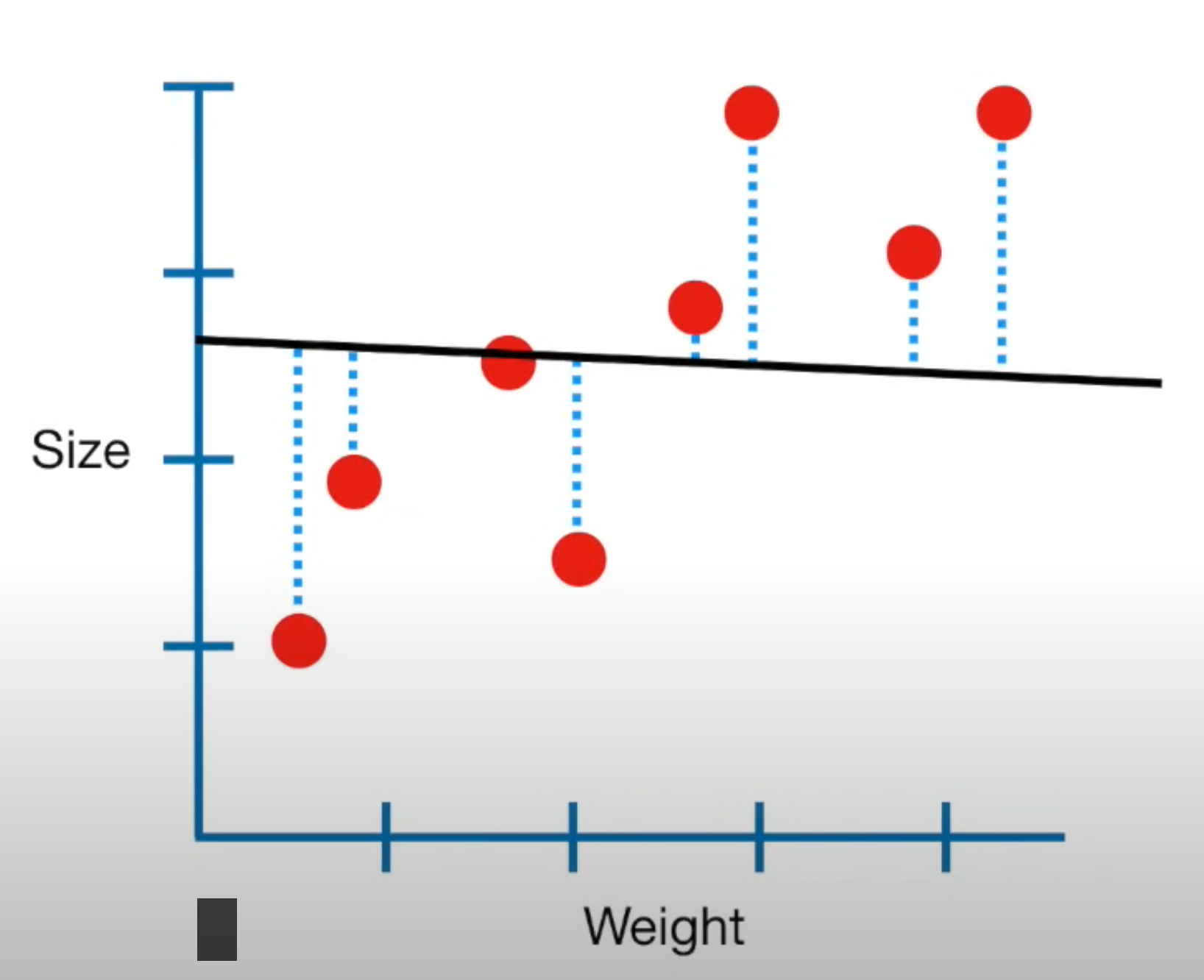 Závislost příjmu a vzdělání
y = 10 000 + 10 000x
Vzdělání = základní (1), střední (2), vysoké (3), nejvyšší (4)
Jaký mají příjem lidé se základním, středním a vysokým?
Závislost příjmu a vzdělání
y = 10 000 + 10 000x
Vzdělání = základní, střední, vysoké
Jaký mají příjem lidé se základním, středním a vysokým?
Základní (1): 20 000 (10 000 + 1 *10 000)
Střední (2): 30 000
Vysoké (3): 40 000
Nejvyšší (4): 50 000
Druhy lineární závislosti: proložení dat přímkou
Pozorujeme tendenci závislosti
Co můžeme říci o této souvislost?
[Speaker Notes: Dokáže předpovědět hodnoty veličiny na základě druhé]
4. tipy lineární závislosti: proložení dat přímkou
4. tipy lineární závislosti: proložení dat přímkou
[Speaker Notes: Body si zdánlivě dělají, co chtějí]
4. tipy lineární závislosti: proložení dat přímkou
Lineární regrese vs korelační analýza
Korelace 
identifikace (ne)přítomnosti vztahu mezi dvěma proměnnými
souvislost, stupeň těsnosti vztahu
Regrese
Odhad hodnoty závislé proměnné na základě nezávislé proměnné
Statistický model
Modely a věda
K čemu a proč používáme modely?
Co je model v adiktologii a k čemu ho používáme?
Adiktologie a modely
(Sociální) realita je složitá -> potřeba zjednodušit
Modely fungují ve vědě na více úrovních: teoretický model, statistický model
Model, pokus o definici: reprezentace určitého aspektu světa založená na zjednodušujících předpokladech.
Systém COM-B jako nástroj kontextové analýzy chování
(Zdroj: Michie et al., 2011a in West, 2016)
Figure 1. Path analysis showing that increases in psychological flexibility mediate relationship between acute effects of psychedelics and decreases in depression/anxiety (full sample, N=985). **p
Zdroj: Davis, A. K., Barrett, F. S., & Griffiths, R. R. (2020). Psychological flexibility mediates the relations between acute psychedelic effects and subjective decreases in depression and anxiety. Journal of contextual behavioral science, 15, 39-45.
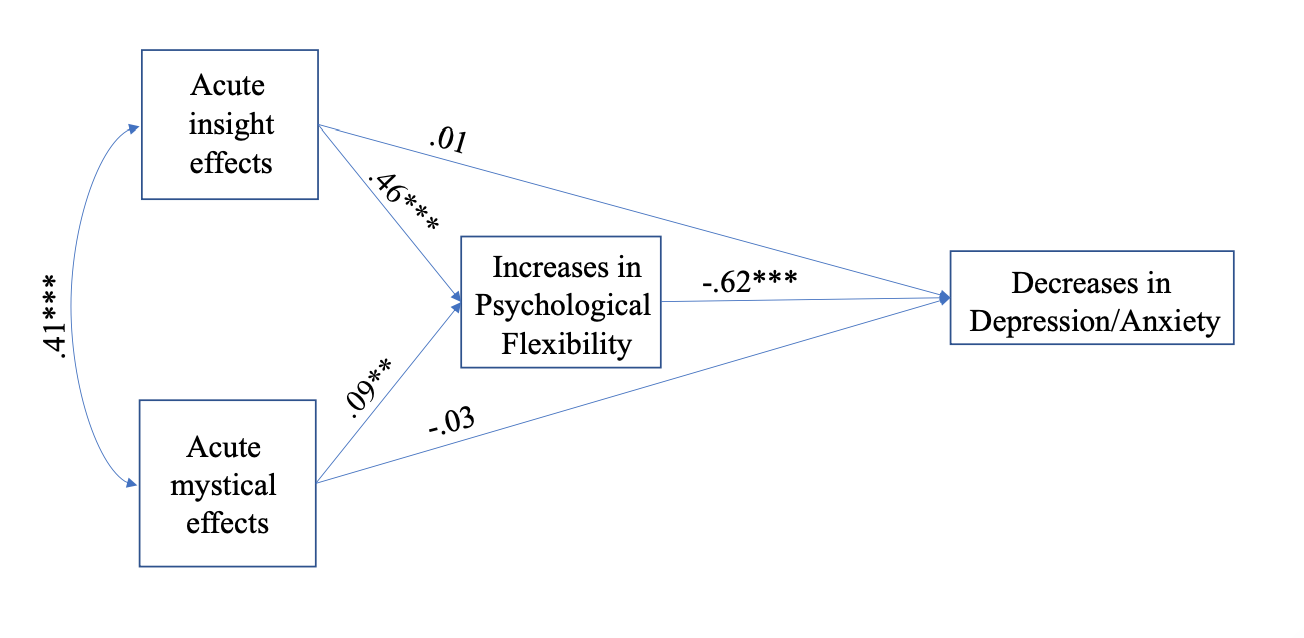 Jaký je smysl modelu?
užitečnost
“All models are wrong, but some are useful” je slavný citát, který je často připisován britskému statistikovi Georgovi E. P. Boxovi
Statistické modely
Statistický model
Statistický model – aproximace reality
Mohou nám prozradit informace o tom, jak by vypadal případ, který jsme neměřili (nicméně je to pouze aproximace)
Pokud bude mít otec výšku 168 cm, jakou odhadujeme, že bude mít syn?
Aproximují charakteristiky jevu
Statistický model
Statistický model má dva komponenty: deterministickou komponentu (např. přímka v regresi) a náhodnou komponentu
Deterministická komponenta – není perfektní reprezentace
Rozdíl mezí predikcí modelu a měřením – druhá komponenta residual error (chyba), neznamená že je to chyba, ale nevyhnutelná neschopnost modelu reprezentovat, co přesně měříme
Pozorování = deterministická komponenta + náhodná komponenta
Pozorování = predikovaná hodnota + chyba
 to, co kolem sebe vidíme a měříme, lze považovat za součet matematické idealizované formy a nějaký náhodný příspěvek, který zatím nelze vysvětlit
(Binární) logistická regrese
Lineární vs (binární) logistická regrese
Často se setkáme s tím, že obě proměnné nejsou kardinální
např.:
přežije/umře
užívání/neužívá
Proto se v medicíně, adiktologii setkáváme s binární logistickou regresí
Lineární vs (binární) logistická regrese
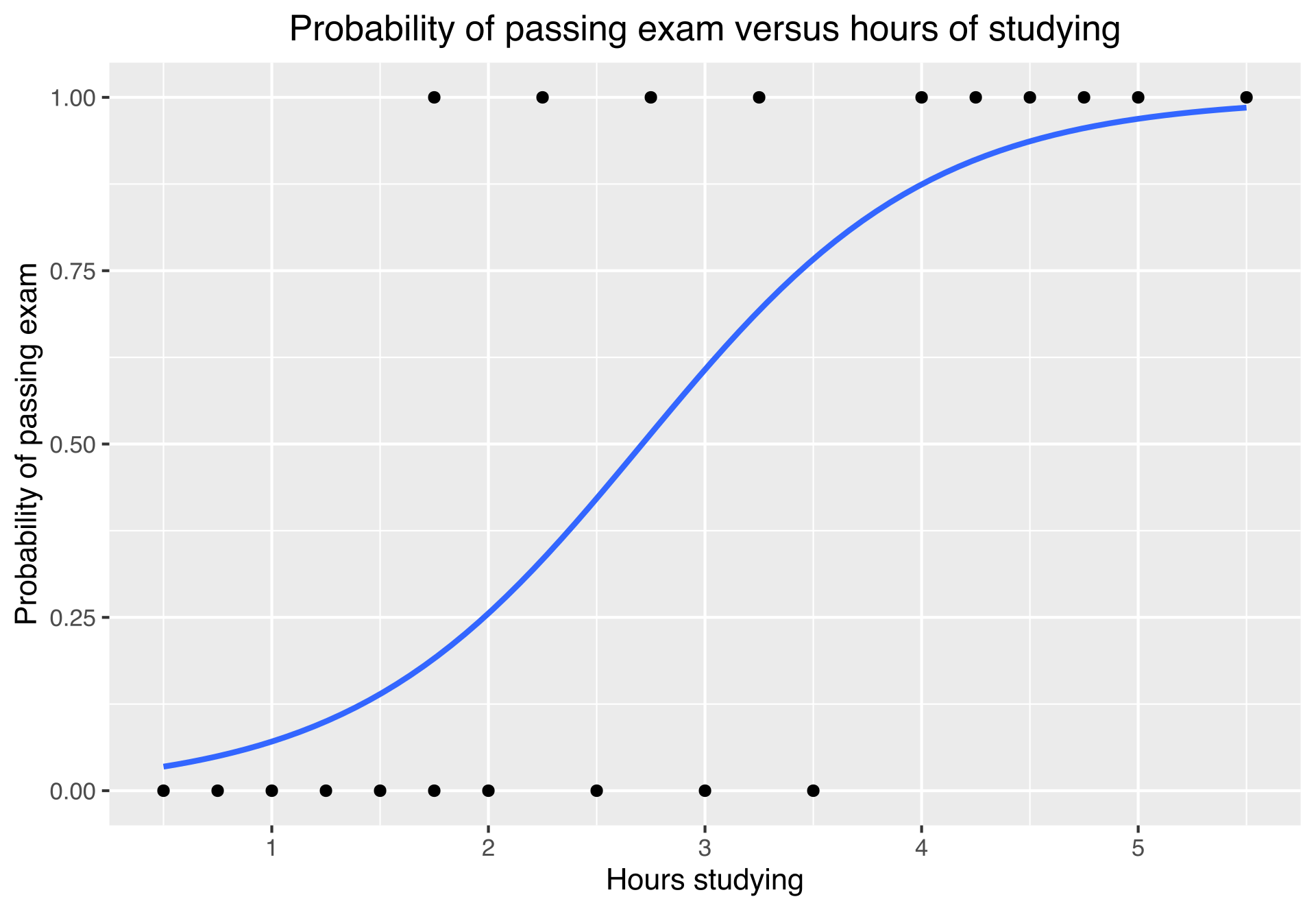 Liší se od lineární regrese tím, že pracujeme se závislou kategorickou proměnnou (alternativní/dichotomická – se dvěma možnostmi)
Nezávislé mohou být i jiné kategorické (pak i jiný typ logistické regrese)
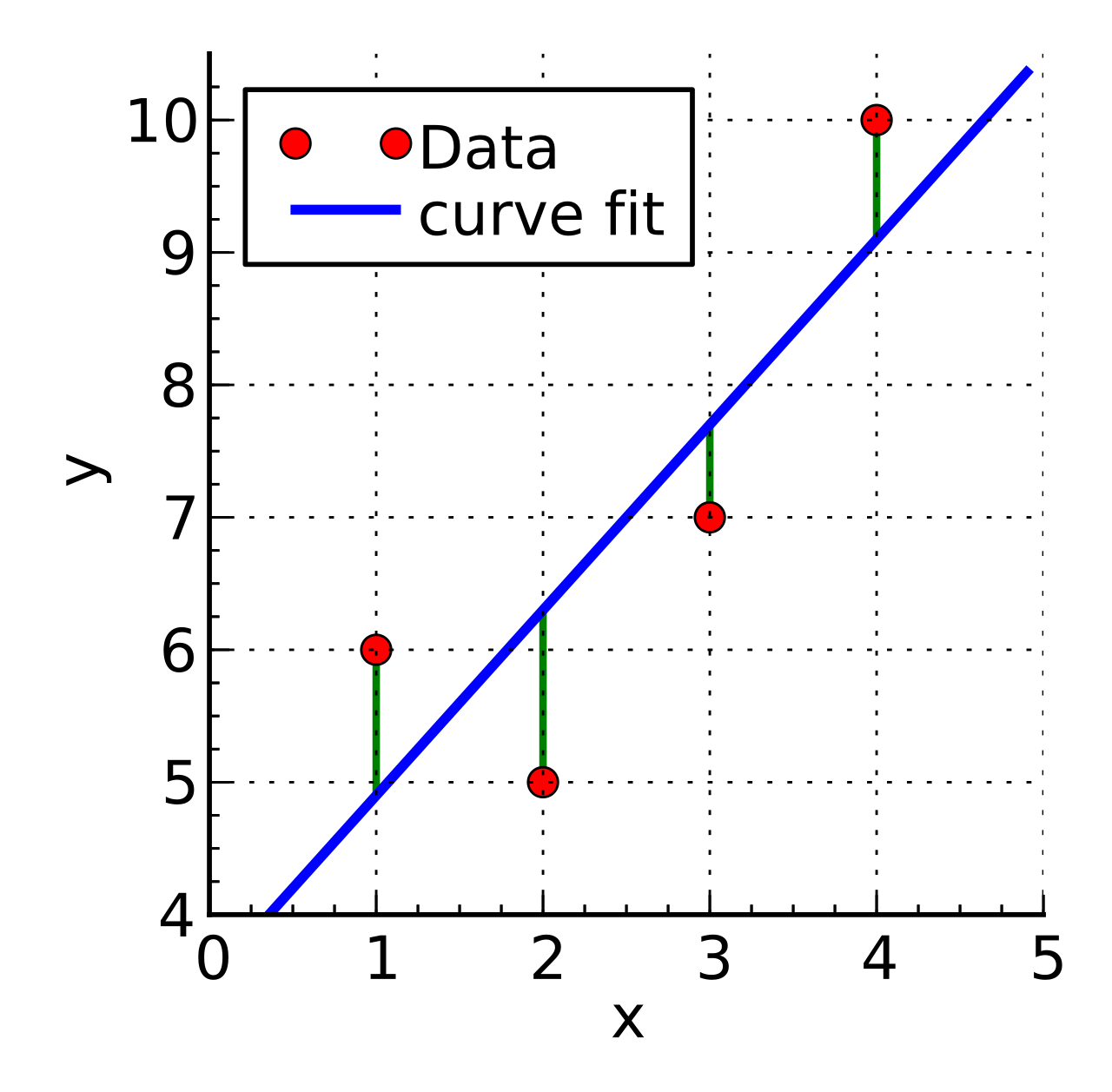 Zdroje obrázků: https://en.wikipedia.org/wiki/Linear_regression#/media/File:Linear_least_squares_example2.svg, https://en.wikipedia.org/wiki/File:Exam_pass_logistic_curve.svg
(Binární) logistická regrese
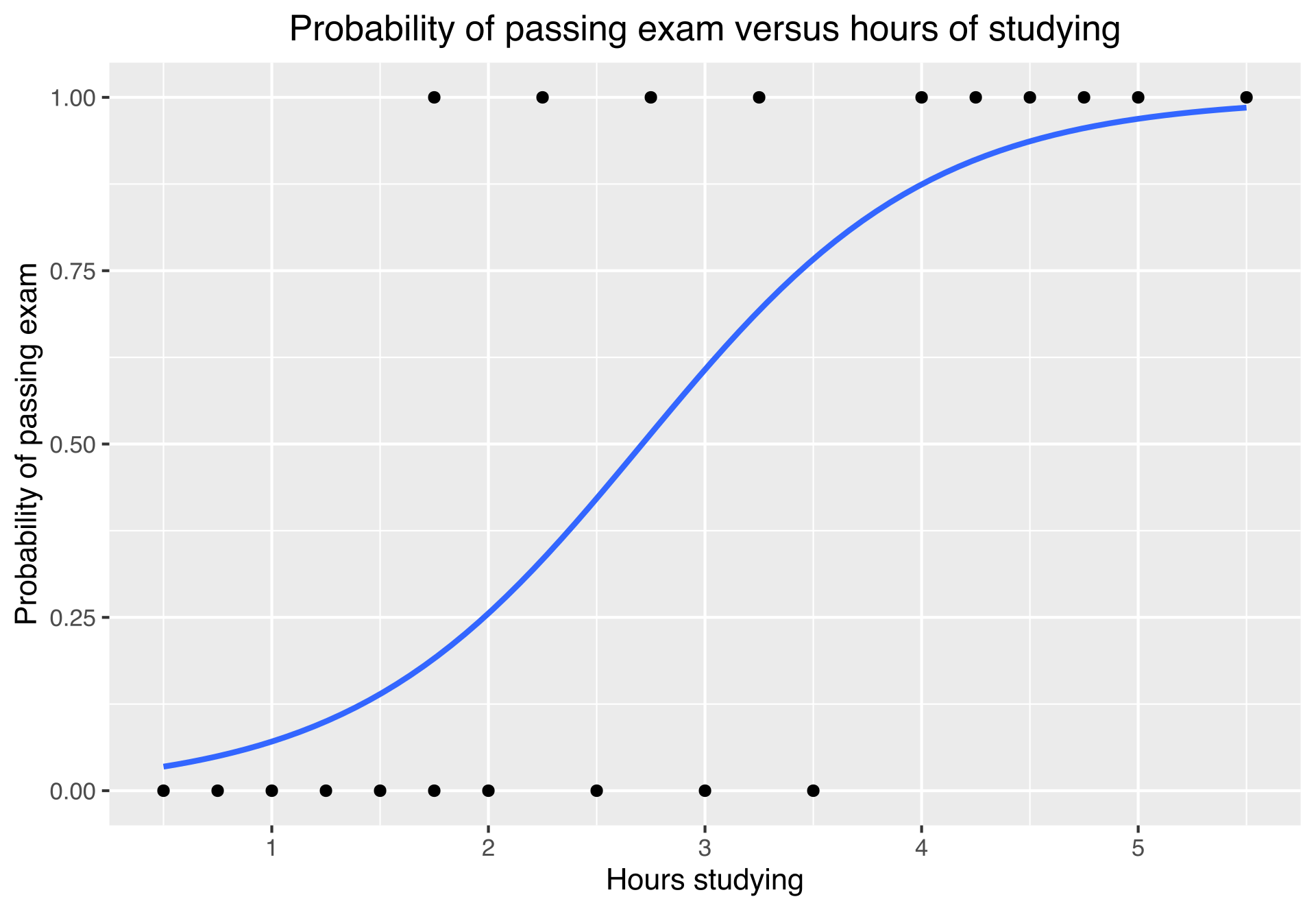 Binární logistická je jedním z příkladů logistických (logitových) modelů/zobecněných lineárních modelů
Pravděpodobnost splnění zkoušky (1,0) je transformována na log(šancí) –> (-∞,∞)
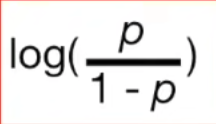 Zdroje obrázků: https://en.wikipedia.org/wiki/File:Exam_pass_logistic_curve.svg
Lineární vs (binární) logistická regrese
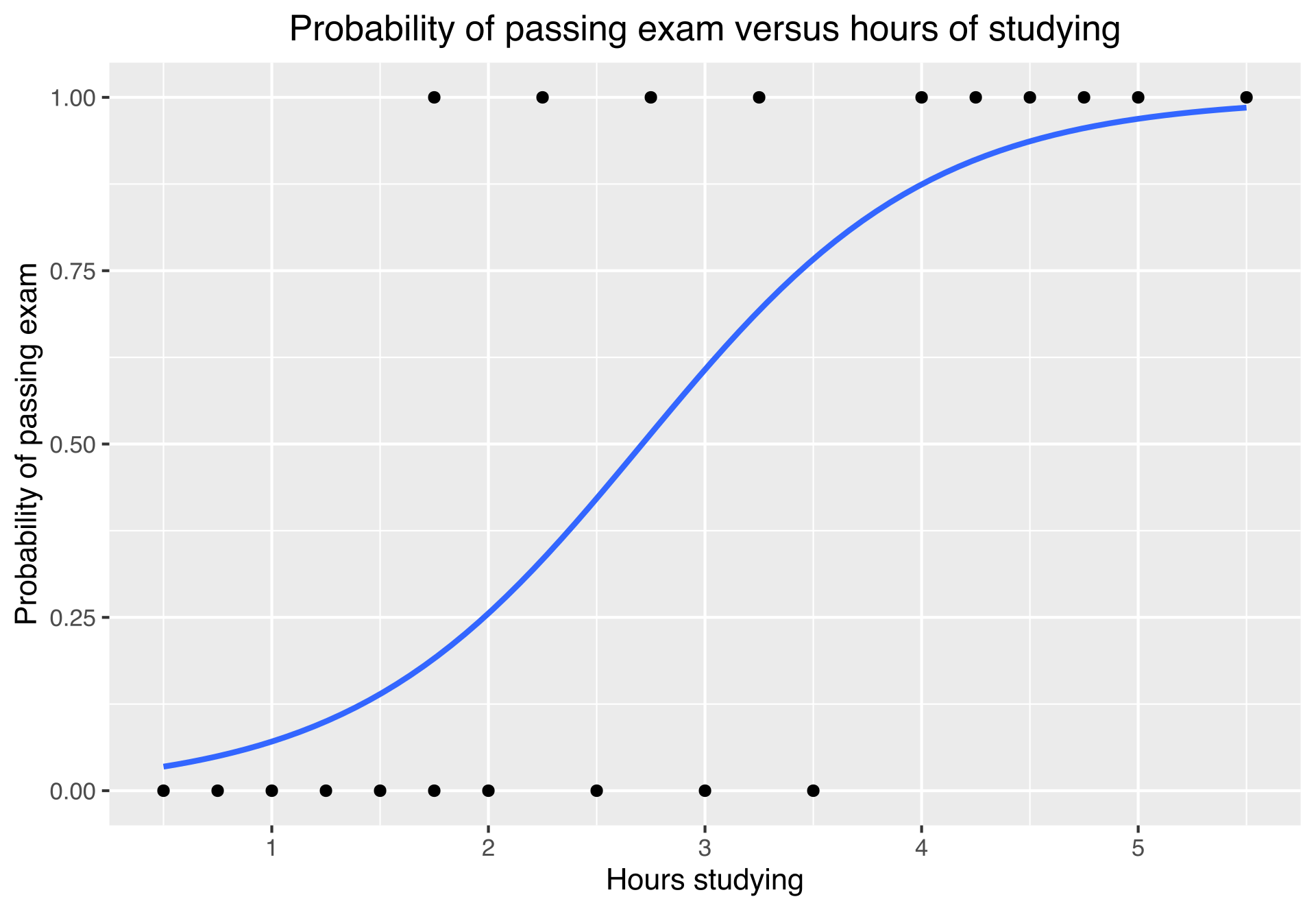 Jak vzniká odhad přímky:
Lineární regrese: Metoda nejmenších čtverců
Logistická regrese: Maximum likelihood estimation (Metoda maximální věrohodnosti) – propojení všech pravděpodobností
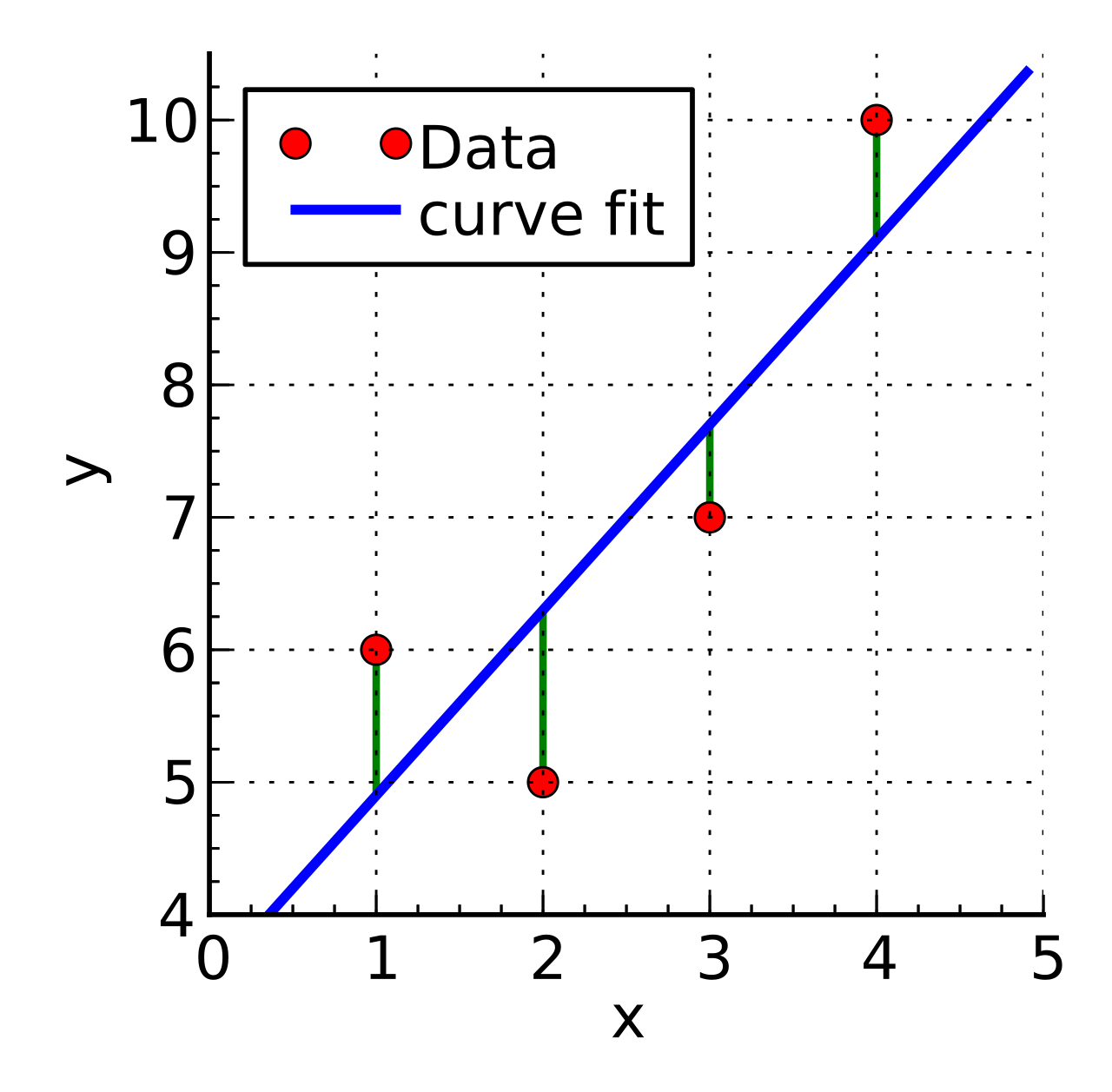 Zdroje obrázků: https://en.wikipedia.org/wiki/Linear_regression#/media/File:Linear_least_squares_example2.svg, https://en.wikipedia.org/wiki/File:Exam_pass_logistic_curve.svg
Jak se počítají a interpretují šance?
V logistické regresi se využívají šance
Šance = úspěchy/neúspěchy

Poměr pravděpodobnosti jedné varianty (úspěchu)  a druhé varianty (neúspěchu)
Vhodné vyjadřovat jako poměrové číslo (2:3, 4:5)
Jaká byla šance rizika úmrtí pro ženy podle toho (vyjádřete, jako poměrové číslo), kdo operoval?
5 z 1000, když operovala žena
6,6 z 1000, když operoval muž
Šance
= úspěchy/neúspěchy
Poměr šancí: dáváme do poměru šance ve dvou skupinách
Jaký bude poměr šancí úmrtnosti žen, když jsou operovány muži ve srovnán s ženami?
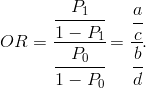 Poměr šancí
Jaká je max. a min. hodnota poměru šancí? 
Co znamená hodnota poměru šancí 1?
Co znamená hodnota poměru šancí pod 1?
Co znamená hodnota poměru šancí nad 1?
Cvičení
Jak budeme intepretovat získaný poměr šancí?
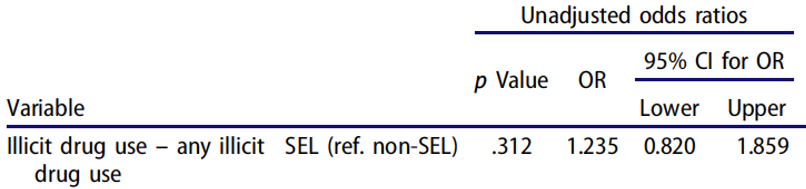 Stáhněte si v moodle článek
Logistická regrese v softwaru STATISTICA
Statistiky – pokročilé modely
V rozbalovacím menu vybereme možnost zobecněné lineární/nelineární modely
Přepneme na logitový model
Nastavení proměnných
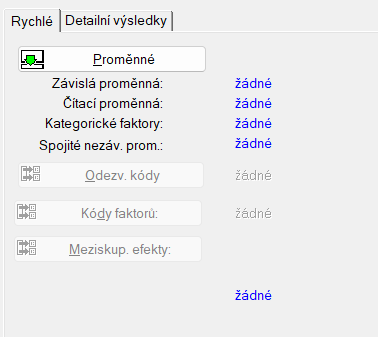 Jaké proměnné využijeme?
Závislá proměnná: lie_bet_cat
Nezávislá proměnná: skupina

Nezávislé proměnné nastavujeme podle
jejich druhu:
Kategorické faktory – dichotomické/alternativní
Spojité
Nastavení proměnných
Nastavení proměnných v rámci analýzy
Rizikové faktory lepší mít v čitateli – pro lepší interpretaci
Proměnná skupina:
1 – SVL (předpoklad rizikovější skupiny)
2 – neSVL
lie_bet_cat: 
1 – rizikové hraní hazardních her
0 – bez rizika
Jak si nastavit
Závislá proměnná: lie_bet_cat -> nastavuji v Odezv. kódů, chci mít pořadí: 1 – 0 (riziko na prvním místě)
1. místo čitatel, 2. místo jmenovatel



Nezávislá proměnná: skupina -> nastavuji v kódech faktorů, 
chci mít pořadí, 1 – 2 (riziko na prvním místě)
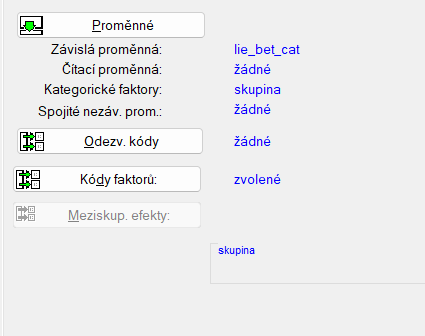 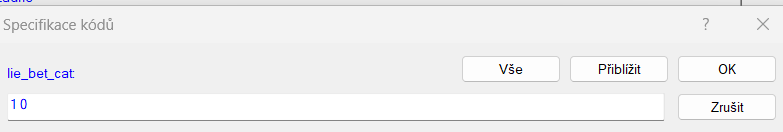 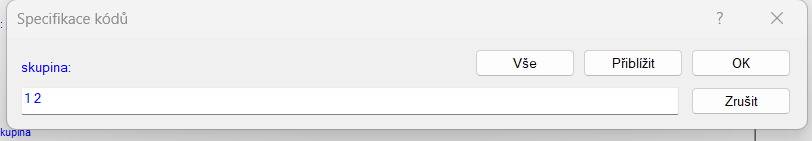 Doupravené nastavení
Detailní výsledky -> parametrizace -> referenční
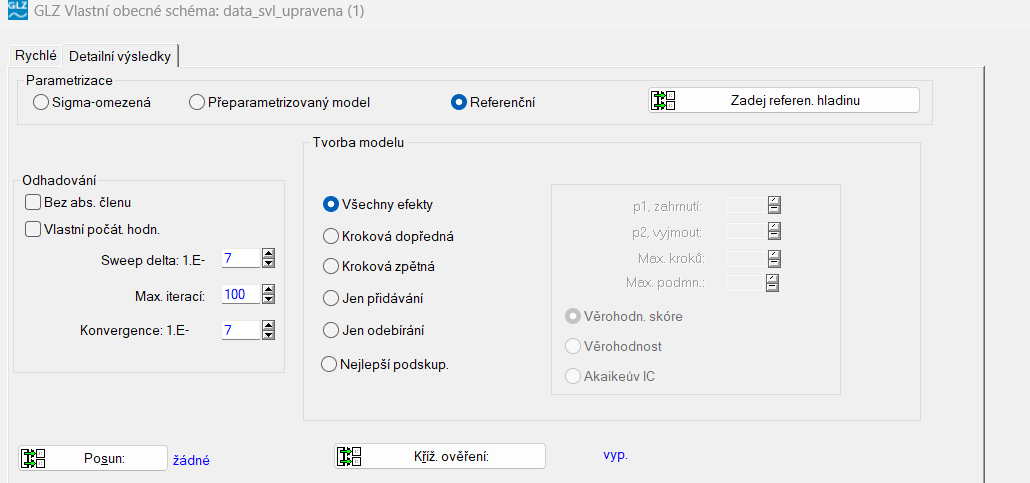 Výsledek: dvě tabulky
Dvě tabulky:
Zajímá nás zejména druhá tabulka, která ukazuje poměry šancí
 lidé v SVL mají vyšší šance na rizikové hraní než mimo SVL a to signifikantně
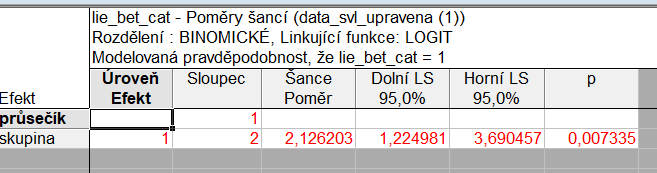 Liší se respondenti i podle země původu?
Nastavení proměnných
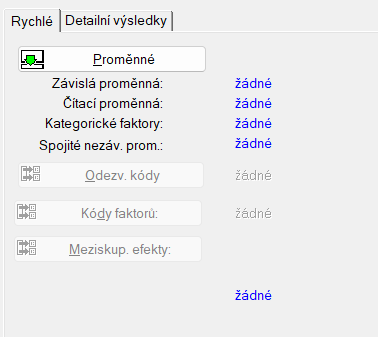 Jaké proměnný využijeme?
Závislá proměnná: lie_bet_cat
Nezávislá proměnná: země
Nastavení proměnných v rámci analýzy
Rizikové faktory lepší mít v čitateli – pro lepší interpretaci
Proměnná skupina:
2 – Slovensko
1 – Česko
lie_bet_cat: 
1 – rizikové hraní hazardních her
0 – bez rizika
Jak si nastavit
Závislá proměnná: lie_bet_cat -> nastavuji v Odezv. kódů, chci mít pořadí, 1 – 0 (riziko na prvním místě)
1. místo čitatel, 2. místo jmenovatel



Nezávislá proměnná: země-> nastavuji v kódech faktorů, 
chci mít pořadí, 1 (Slovensko) – 2 (Česko)
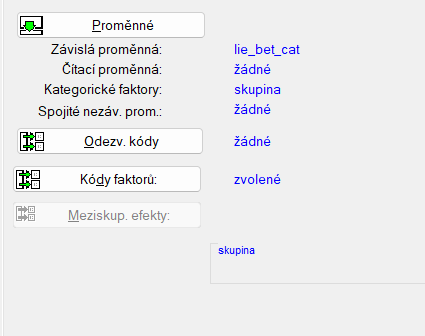 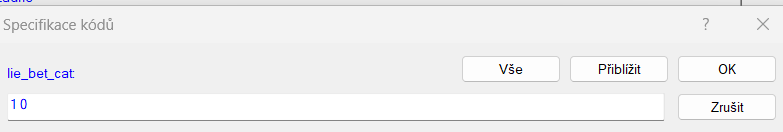 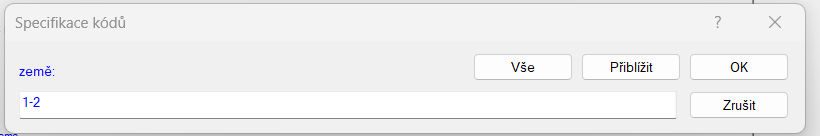 Liší se tedy respondenti?
Vícerozměrná analýza
Úvod
Vícerozměrná analýza
Předpokládáme, že proměnné mohu mít různý vliv a vzájemně se ovlivňovat
Proto je chceme zahrnout do jednoho modelu
Vícerozměrná (multivariační/multivariate) statistika
místo dvojice proměnných statisticky zkoumáme vztahy více proměnných zároveň
většina výzkumných dat je vícerozměrných: chceme zjistit celou řadu vlastností
nestačí analyzovat každou proměnnou zvlášť – pro pochopení vztahů je třeba analyzovat proměnné současně
V případě jakých proměnných je bude vhodné zkoumat společně? Napadnou vás nějaké příklady?
Příklad: parciální korelace
Ve výzkumu jsme zjistili: „osoby, které rády jedí hamburgery, milují své rodiny, svoji práci a náboženství…“
Nepředpokládáme, že jídlo způsobuje religiozitu
 přijdeme na nějaký třetí faktor, který toto způsobil a dokážeme to zahrnout do analýzy?
Zdroj: Disman (2011)
Příklad: parciální korelace
Parcializace: identifikování vlivu třetí proměnné
Jak kontrolujeme pro další faktor?
1. Vzorek rozdělíme do tolika podsouborů, kolik kategorií má proměnná, jejíž vliv kontrolujeme.
V tomto případě několik podsouborů, kde budou mít všichni stejnou hodnotu ve vzdělání – dva podsoubory: nízké a vysoké vzdělání.
2. Pro každý podsoubor tabulku, která má stejnou formu jako původní tabulka popisující souvislost
3. Porovnáme intenzitu souvislosti v původní tabulce se souvislostí zjištěnou v nových tabulkách
Zdroj: Disman (2011)
Procento zbožných je v obou souborech zcela shodné pro ty, kteří dávají přednost kaviáru, jako pro ty, kteří mají rádi hamburgery.
Souvislost mezi původními dvěma proměnnými zmizela
Vzdělání má vliv 
 společenské skupiny se odlišují svým vzděláním a je s tím spojen i určitý životní styl a strava
Zdroj: Disman (2011)
Parcializace
Nemusíme odhalit jen pravou souvislost ale i nepravou nezávislost
Souvislost existuje jen v určité části vzorku (například mezi pohlavím)
Problém pokud bychom chtěli tímto způsobem zohlednit v analýze více tabulek – měli bychom spousty tabulek
 statistici vymysleli vhodnější metody, ale využívající obdobné způsoby přemýšlení
Zdroj: Disman (2011)
Výprava do více rozměrného prostoru
(zdroj: Disman 2011)
Místo regresní přímky je plocha
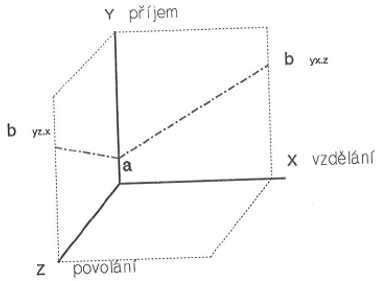 Regresní plocha je umístěna tak, aby průměrná vzdálenost všech pozorování od ní byla co nejmenší
Místo regresní přímky je plocha
A – kontanta (intercept)
Parciální regresní koeficienty – od prostého regresního koeficientu se liší tím, že byly očištěny od zkreslujícího vlivu dalších proměnných
Vysvětlení rovnice
Vysvětlení rovnice